BRADIARRITMIAS
Valeria Martínez Hurtado
Residente de anestesiología y reanimación 
Universidad de Antioquia
Gestora del aprendizaje 
Curso Futuros Residentes
Objetivo y contenido
Describir los principales tipos de bradiarritmias, su diagnóstico y tratamiento agudo según las recomendaciones actuales.
Definición
Bradicardia: frecuencia cardíaca < 60 lpm. 
Reacción fisiológica (deportistas sanos) vs. alteración patológica.
Asintomáticas o sintomáticas (< 50 lpm):
Estables o inestables.
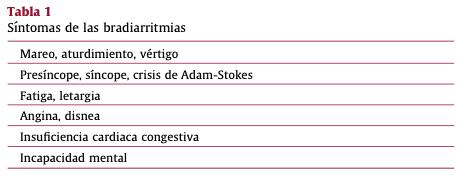 Bradiarritmias y bloqueos de la conduccion. Rev Esp Cardiol. 2012;65(7):656–667 .
Causas
IAM.
Miocarditis.
Alteraciones electrolíticas.
Enfermedad del nodo sinusal.
Intoxicación: digoxina, betabloqueadores.

Respuesta vasovagal.
Hipoxemia.
Hipoglucemia.
Hipotermia.
Hipotiroidismo.
Hipertensión endocraneana.
Bradiarritmias y bloqueos de la conduccion. Rev Esp Cardiol. 2012;65(7):656–667 .
Evaluación inicial
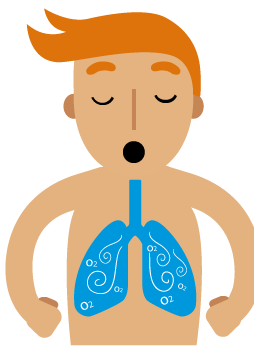 ABCDE.
¿Oxígeno suplementario?
Acceso venoso.
Monitoreo cardioscópico y saturación de oxígeno.
Electrocardiograma: bloqueos AV.
Bradicardia sinusal
EKG: onda P normal seguida de complejo QRS normal, RR regular. 
Fisiológica y transitoria por aumento del tono vagal. 
Patológica: persistente, < 40 lpm en el día, sintomática ➡️ disfunción del nodo sinusal.
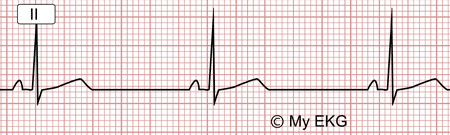 Bayes de Luna A. Manual de electrocardiografía básica. Caduceo Multimedia SL; 2014.
Disfunción del nodo sinusal
Espectro de trastornos que afectan la generación del impulso en el nodo sinusal y su transmisión en las aurículas. Puede causar bradiarritmias y taquiarritmias.
Bradicardia sinusal persistente. 
Pausas o paradas sinusales.
Bloqueo de salida senoauricular. 
Taquicardia auricular (FA).
Síndrome de bradicardia-taquicardia.
Bradiarritmias y bloqueos de la conduccion. Rev Esp Cardiol. 2012;65(7):656–667 .
Bloqueos de la conducción AV
Trastorno en el que los impulsos auriculares son conducidos con retraso o no son conducidos en lo absoluto a los ventrículos, sin estar en un período refractario fisiológico.
Incidencia de hasta el 30 %
Principal indicación del marcapasos.
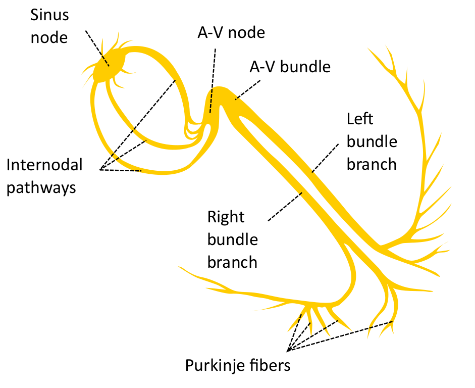 Bradiarritmias y bloqueos de la conduccion. Rev Esp Cardiol. 2012;65(7):656–667 .
Bloqueo AV de primer grado
EKG: todas las P están seguidas de QRS, PR > 200 mseg.
Usualmente asintomático, transitorio.
No necesita tratamiento específico, responde a atropina.
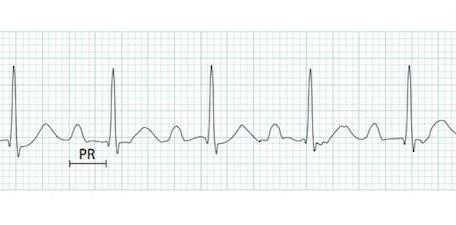 ECG library. Life in the fastline. https://litfl.com/ecg-library/
Bloqueo AV de segundo grado
Mobitz tipo 1 (fenómeno de Wenckebach):

EKG: prolongación del intervalo PR hasta una P que no conduce.
Bloqueo reversible del nodo AV (fatiga progresiva). Funcional.
Pocos síntomas. Benigno, bajo riesgo. 
Responde a atropina.
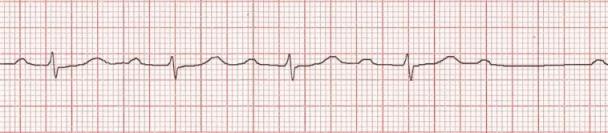 ECG library. Life in the fastline. https://litfl.com/ecg-library/
Bloqueo AV de segundo grado
Mobitz tipo 2:

EKG: P que no conduce intermitente, sin prolongación del PR. 75 % QRS ancho.
Falla en sistema His-Purkinje (todo o nada). Estructural. BRIHH.
Compromiso hemodinámico, bradicardia severa, progresión. 
Riesgo de asistolia del 35 %.
No responde a atropina.
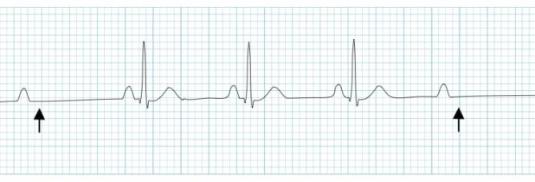 ECG library. Life in the fastline. https://litfl.com/ecg-library/
[Speaker Notes: Mobitz II generalmente se debe a una falla de conducción a nivel del sistema His-Purkinje (es decir, debajo del nodo AV). Mientras que Mobitz I generalmente se debe a una supresión funcional de la conducción AV (p. Ej., Debido a fármacos, isquemia reversible), es más probable que Mobitz II se deba a daños estructurales en el sistema de conducción (p. Ej., Infarto, fibrosis, necrosis). Los pacientes suelen tener un BRI o bloqueo bifascicular preexistente, y el bloqueo AV de segundo grado se produce por una falla intermitente del fascículo restante (“bloqueo bilateral de rama del haz”). En alrededor del 75% de los casos, el bloqueo de conducción se localiza distal al haz de His, produciendo complejos QRS anchos. En el 25% restante de los casos, el bloqueo de conducción se localiza dentro del propio haz de His, produciendo complejos QRS estrechos. A diferencia de Mobitz I, que se produce por la fatiga progresiva de las células del nódulo AV, Mobitz II es un fenómeno de "todo o nada" por el cual las células de His-Purkinje de forma repentina e inesperada no logran conducir un impulso supraventricular. Puede que no haya un patrón para el bloqueo de la conducción o, alternativamente, puede haber una relación fija entre las ondas P y los complejos QRS, por ejemplo, bloqueo 2: 1, bloqueo 3: 1.]
Bloqueo AV de segundo grado
Relación fija (2:1):

EKG: proporción fija de P:QRS. 
Mobitz I o II. 
Pronóstico variable.
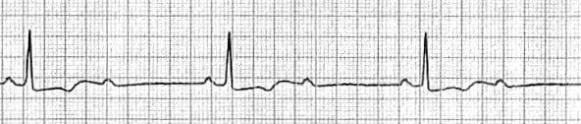 ECG library. Life in the fastline. https://litfl.com/ecg-library/
Bloqueo AV de segundo grado
De alto grado:

EKG: proporción fija de P:QRS ≥ 3:1.
Baja frecuencia ventricular, conserva relación AV.
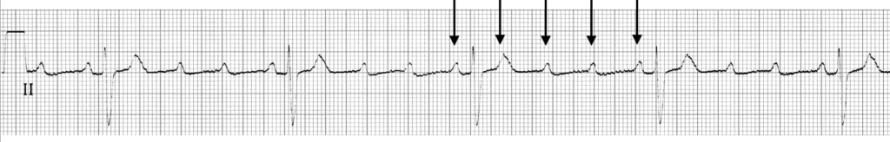 ECG library. Life in the fastline. https://litfl.com/ecg-library/
Bloqueo AV de tercer grado
EKG: P y QRS con frecuencias independientes.
Disociación AV proveniente de Mobitz I o II. 
Alto riesgo de muerte súbita.
No responde a atropina, requiere marcapasos.
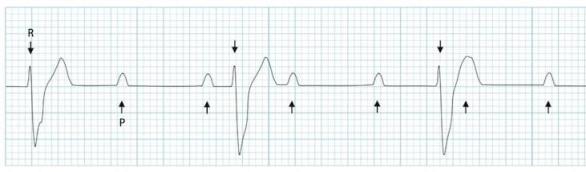 ECG library. Life in the fastline. https://litfl.com/ecg-library/
Tratamiento
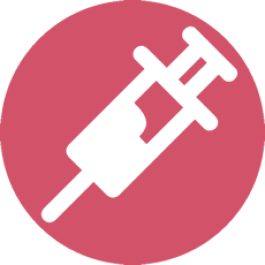 Principios:
Tratar agudamente solo las sintomáticas.
La bradicardia debe ser la responsable de los síntomas y signos de hipoperfusión. 
Alto riesgo de progresar a ritmos más avanzados y peligrosos: 
Bloqueo Mobitz 2.
Bloqueo 2:1.
Bloqueo de tercer grado.
Paciente que ya ha realizado un episodio de asistolia.
Tratamiento
Criterios de inestabilidad:

El manejo depende de la causa subyayente y de la severidad de los síntomas.
Panchal AR, et. al. Part 3: adult basic and advanced life support: 2020 AHA Guidelines for Cardiopulmonary Resuscitation and Emergency Cardiovascular Care. Circulation. 2020.
Medicamentos
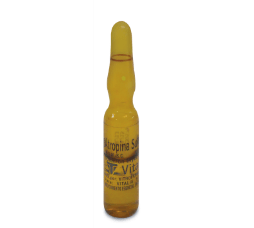 Atropina:

Anticolinérgico.
Primera línea de manejo.
🥴  No funciona en los bloqueos distales.
⚠️  No debe retrasar el uso de marcapasos.
1 mg / mL
Panchal AR, et. al. Part 3: adult basic and advanced life support: 2020 AHA Guidelines for Cardiopulmonary Resuscitation and Emergency Cardiovascular Care. Circulation. 2020.
Medicamentos
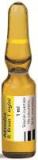 Adrenalina:

Efecto Ⲁ y β adrenérgico.
Usar si no hay mejoría como atropina o como terapia transitoria.
“Push-dose” para hipotensión.
⚠️  Reponer volemia y titular.
1 mg / mL
Medicamentos
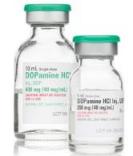 Dopamina:

Efecto β y Ⲁ adrenérgico dosis - dependiente.
Usar si no hay mejoría como atropina o como terapia transitoria.
⚠️  Reponer volemia y titular.
40 mg / mL
Marcapasos transcutáneo
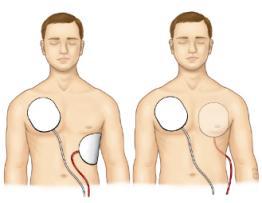 Medida transitoria.
Indicaciones: no respuesta a atropina, bloqueos ≥ Mobitz 2, inestabilidad. 
Requiere sedoanalgesia.
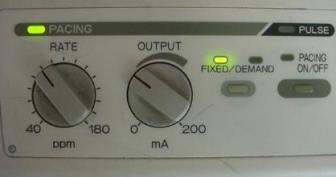 Marcapasos transcutáneo
Signos de captura adecuada:
Espiga de marcapasos en trazado cardioscópico.
Cada espiga va seguida de un QRS.
Cada espiga y QRS se correlacionan con pulso arterial.
Los síntomas del paciente mejoran.
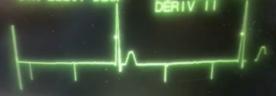 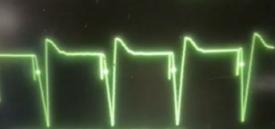 Tratamiento
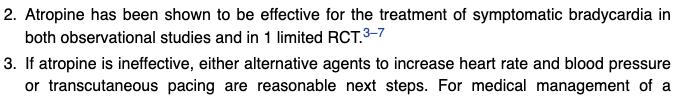 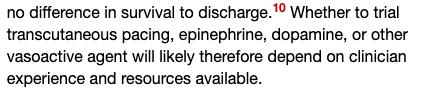 Panchal AR, et. al. Part 3: adult basic and advanced life support: 2020 AHA Guidelines for Cardiopulmonary Resuscitation and Emergency Cardiovascular Care. Circulation. 2020.
Marcapasos permanente
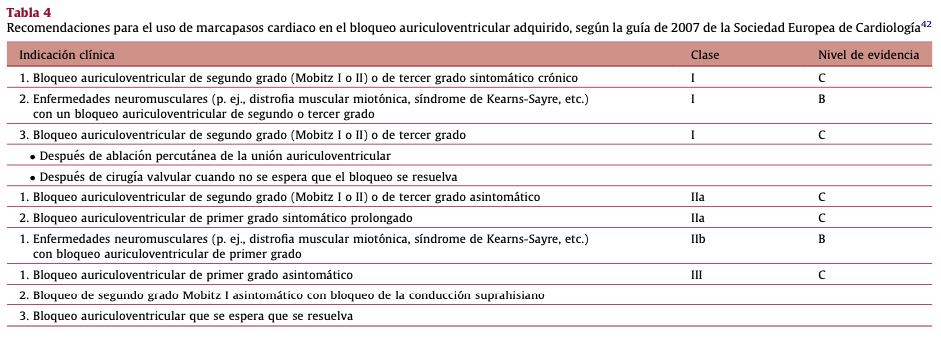 Algoritmo de manejo
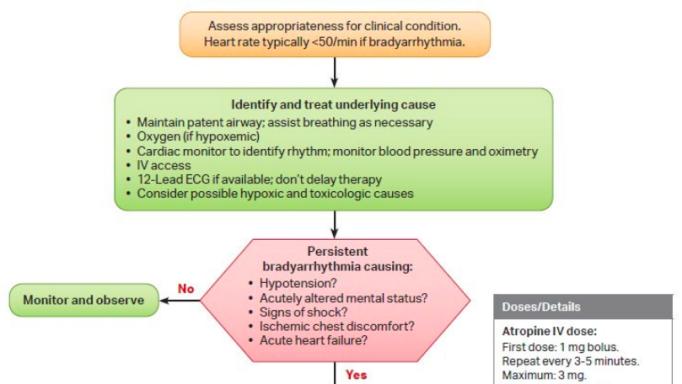 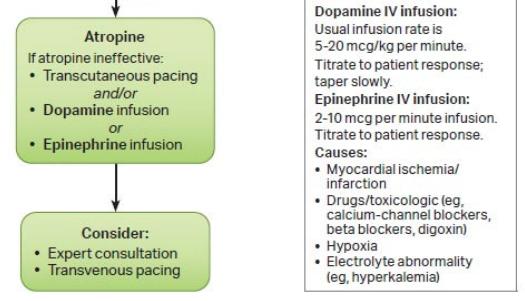 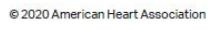 Panchal AR, et. al. Part 3: adult basic and advanced life support: 2020 AHA Guidelines for Cardiopulmonary Resuscitation and Emergency Cardiovascular Care. Circulation. 2020.
Conclusiones y recomendaciones
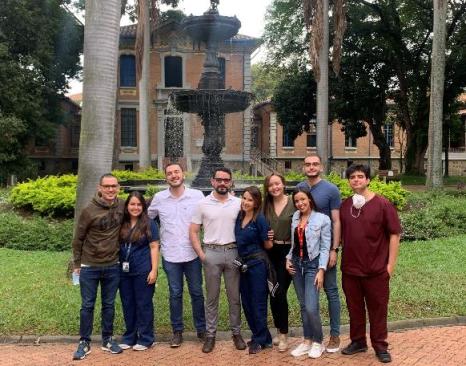 ¡Gracias!
valeria.martinez@cursofuturosresidentes.com
@craftmedicine
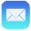 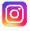